Pretérito perfeito simples
Atenção à homofonia!
Conjuga o verbo FALARno PRESENTE do indicativo
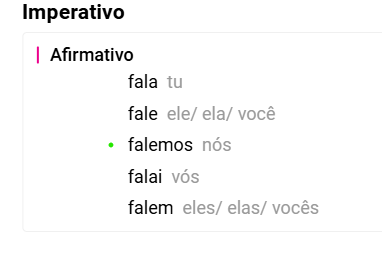 Conjuga o verbo FALARno PRETÉRITO PERFEITO SIMPLES
Dicionário Fonético (up.pt)
https://id.letras.up.pt/clup/dicionario_fonetico/#
Conjuga o verbo EXPLICARno PRESENTE do indicativo
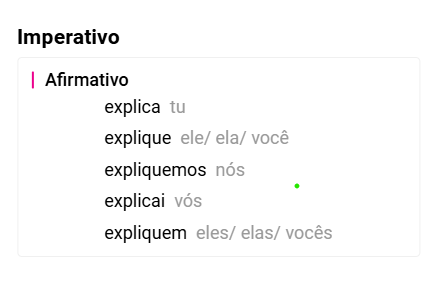 Conjuga o verbo EXPLICARno PRETÉRITO PERFEITO SIMPLES
Dicionário Fonético (up.pt)
https://id.letras.up.pt/clup/dicionario_fonetico/#
Conjuga o verbo VIVERno PRESENTE do indicativo
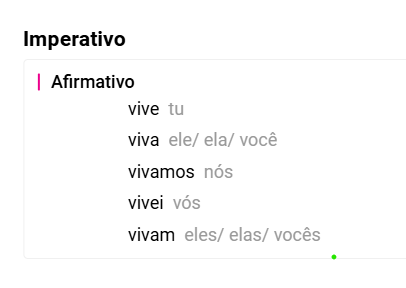 Conjuga o verbo VIVERno PRETÉRITO PERFEITO SIMPLES
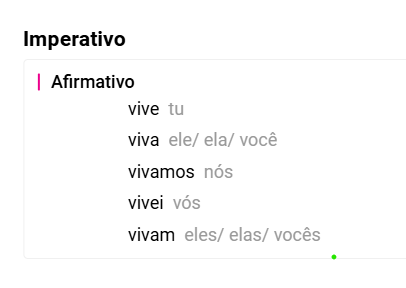 Conjuga o verbo PARTIRno PRESENTE do indicativo
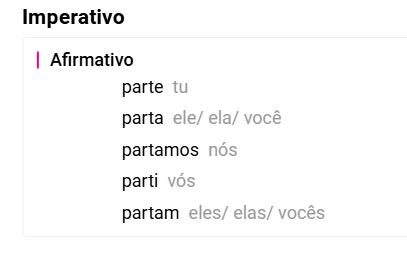 Conjuga o verbo PARTIRno PRETÉRITO do indicativo
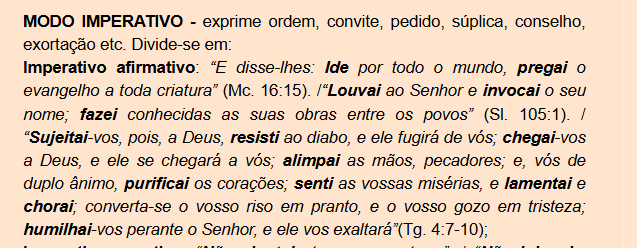 „A řekl jim: 'Jděte do celého světa a hlásejte evangelium všemu stvoření'“ (Mk 16,15). / ‚Chvalte Hospodina a vzývejte jeho jméno, jeho skutky oznamte národům‘ (Ž 105,1). /„Podřiďte se tedy Bohu, vzepřete se ďáblu, a uteče od vás; přibližte se k Bohu, a on se přiblíží k vám; očistěte své ruce, hříšníci, a očistěte svá srdce, dvojsmyslní; pociťujte svou bídu, truchlete a plačte; ať se váš smích promění v pláč a vaše radost v kvílení; pokořte se před Pánem, a on vás pozvedne“ (J 4,7-10);
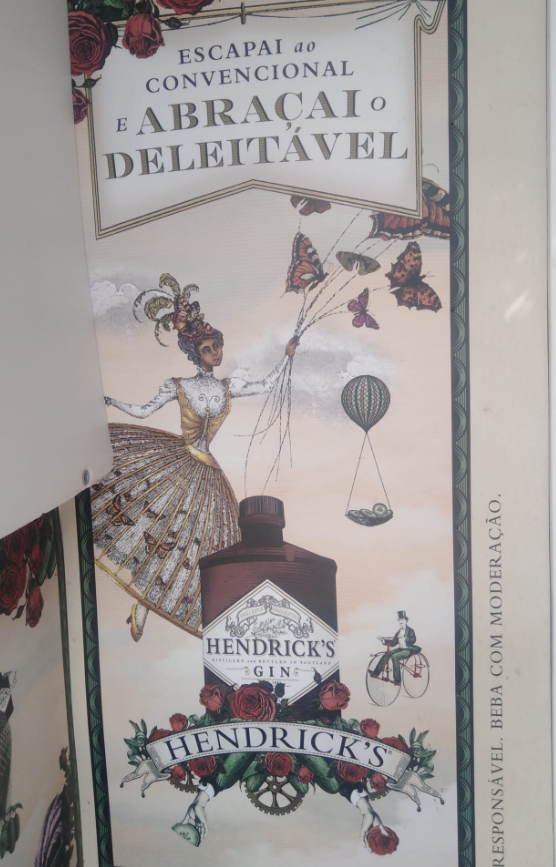 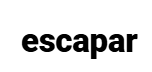 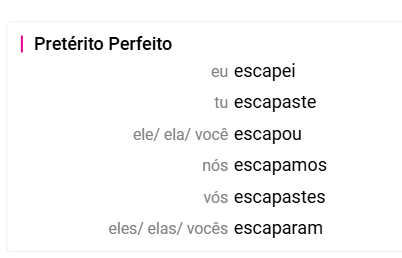 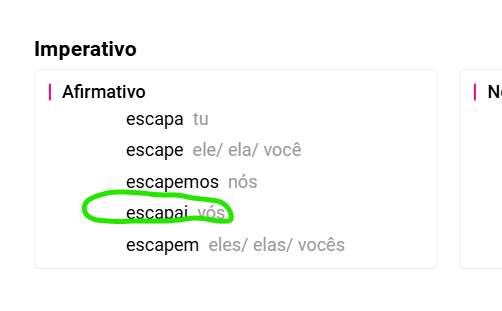 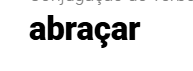 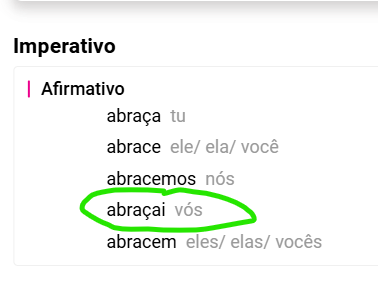 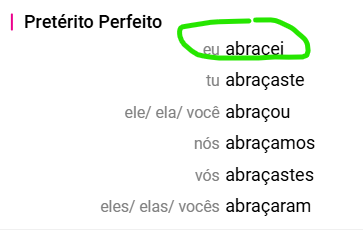 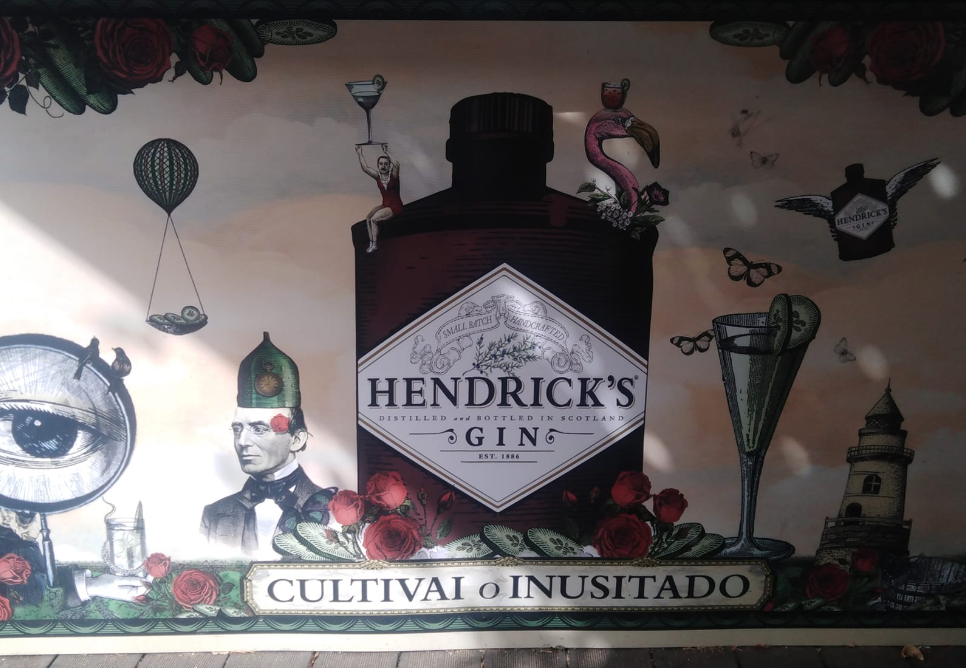 cultivar
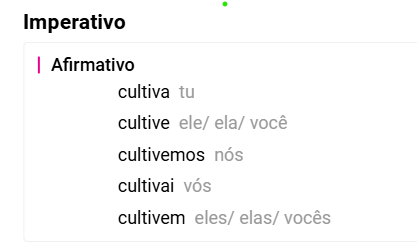 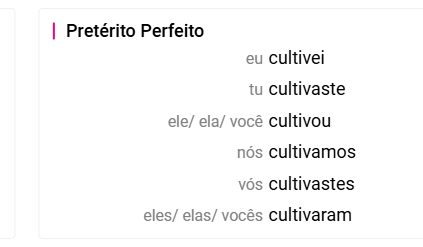 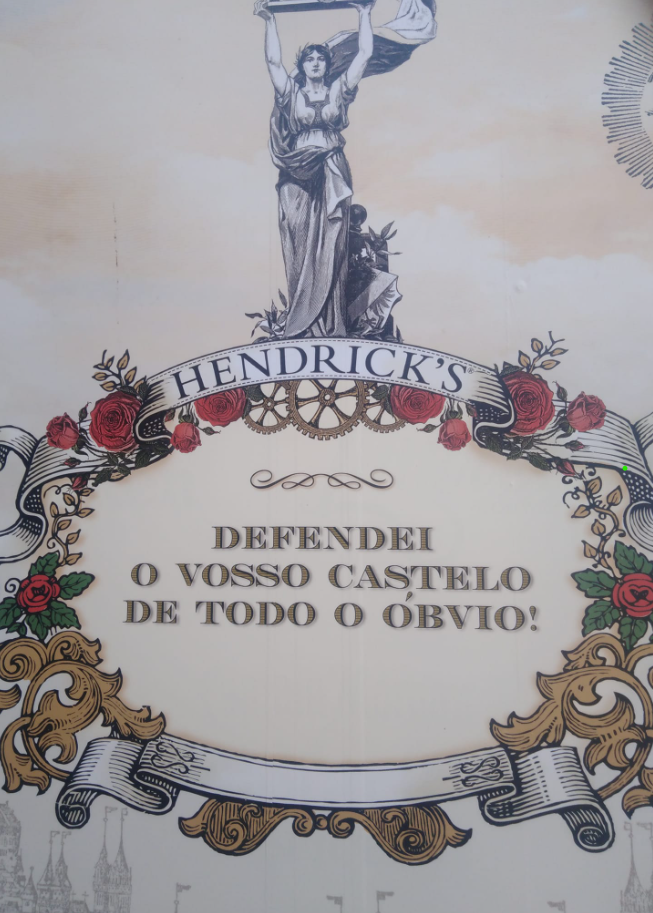 defender
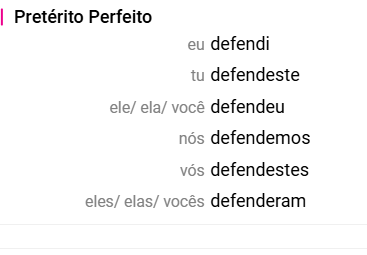 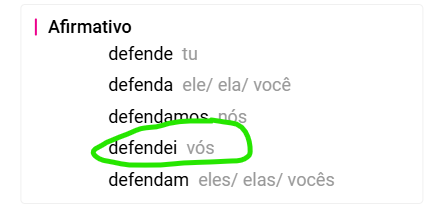